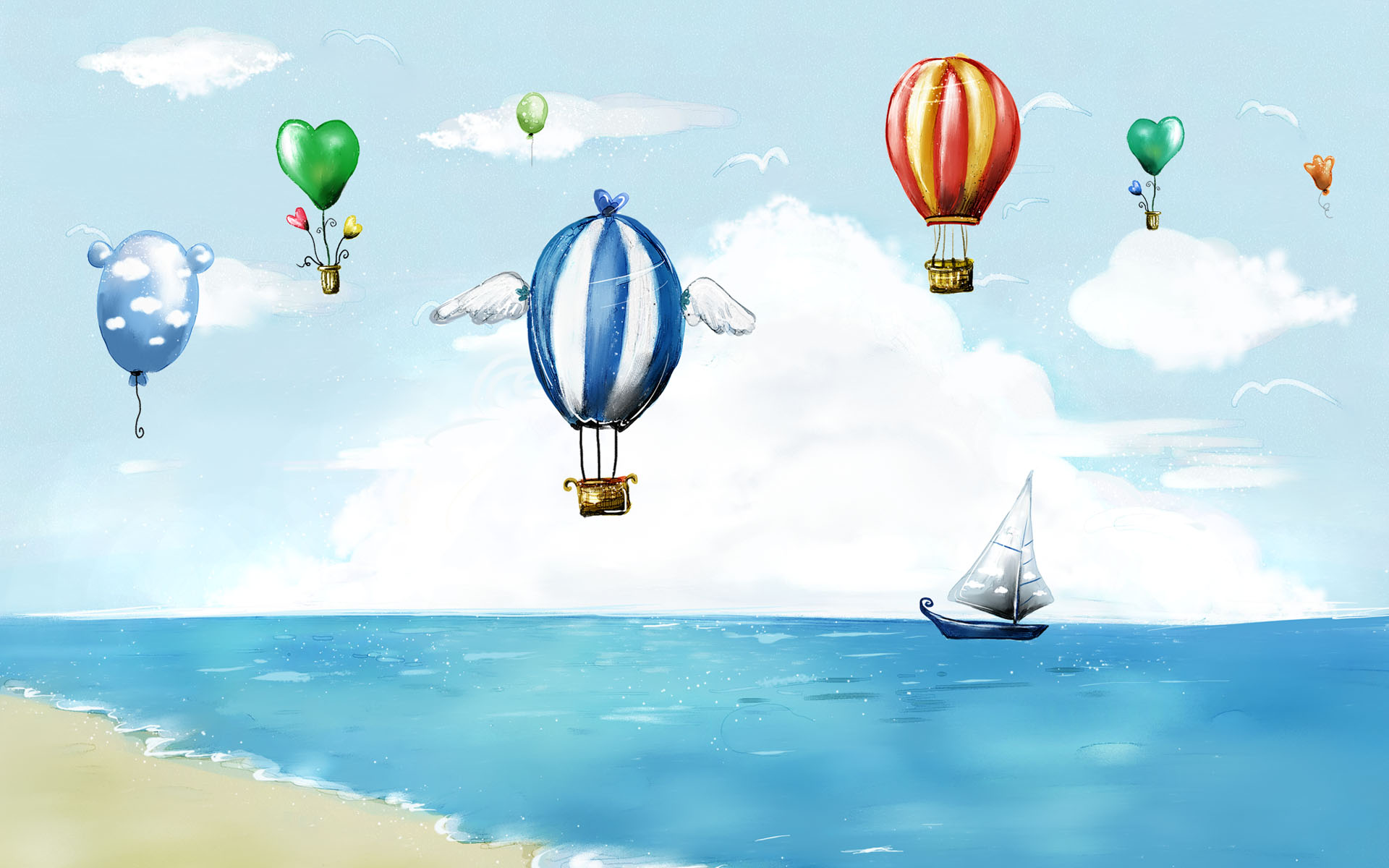 112學年度第二學期
性別平等教育班級宣導
導師宣導說明
臺南市政府教育局
南安國小  輔導室   2024年2月21日
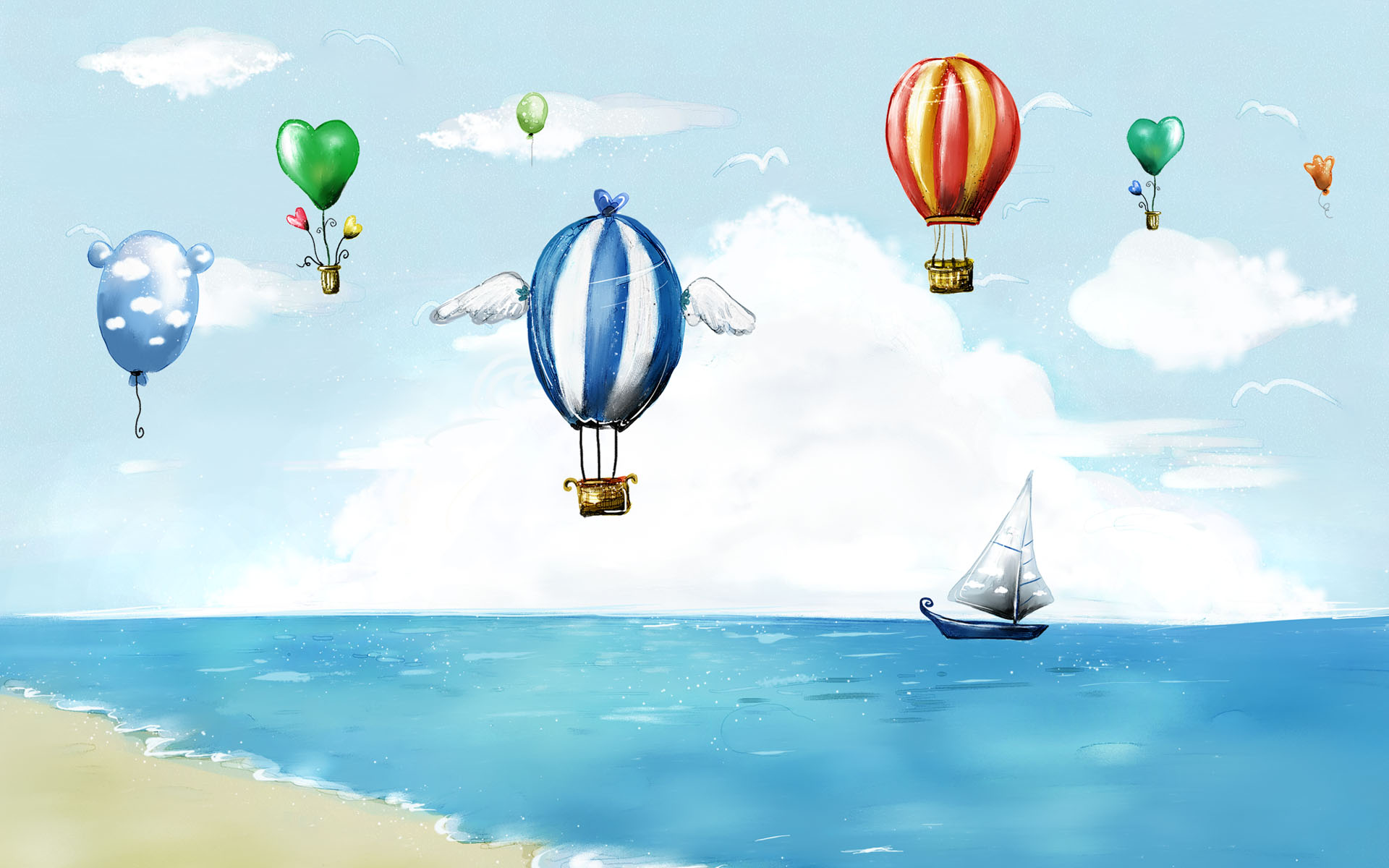 性平教育班級宣導
變動說明
1.具有性意圖 >>進行通報
2.由非原班級之導師進行宣導
例：甲>乙、乙>丙、丙>甲
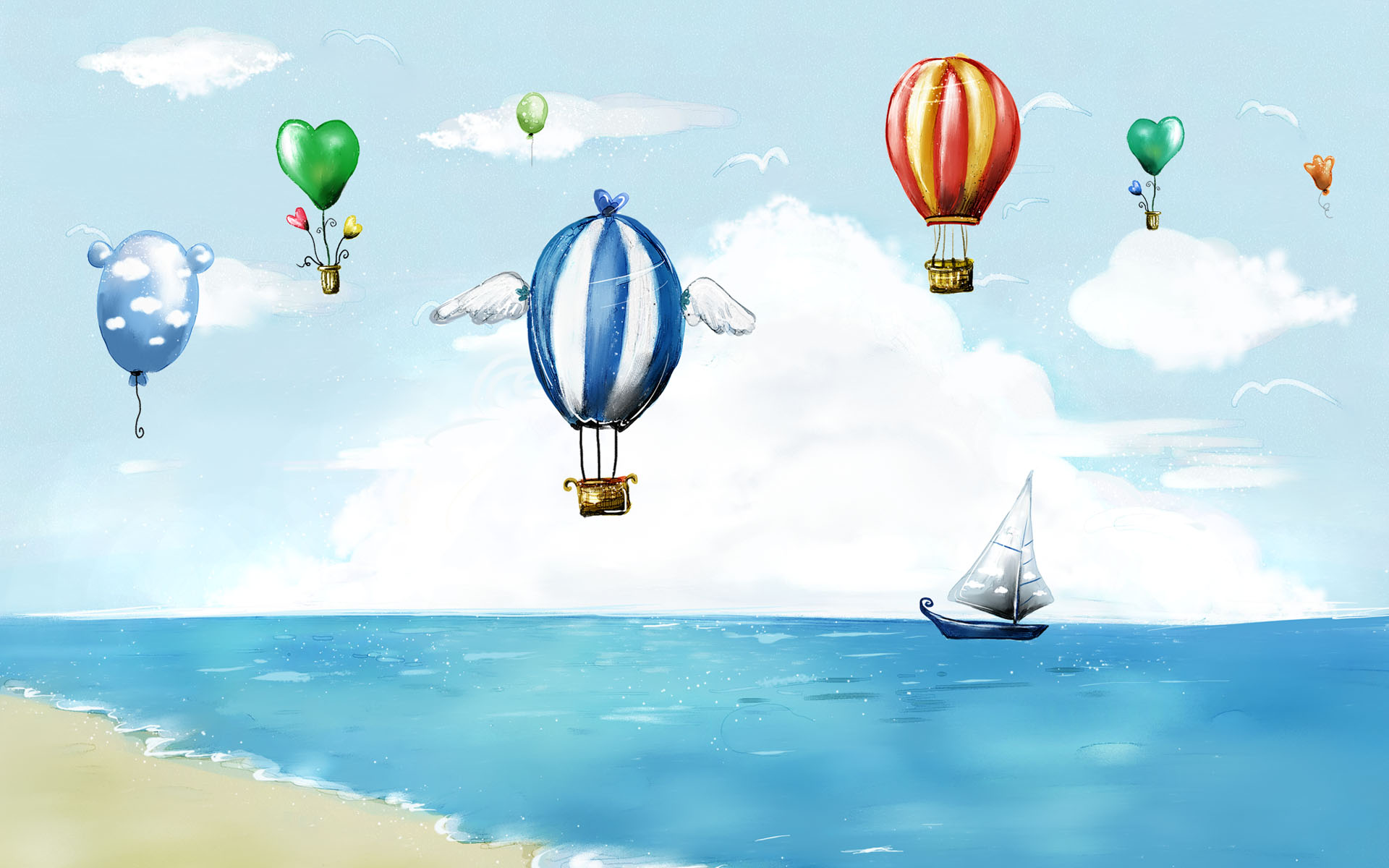 友善校園週性平教育班級宣導
主題規劃及內容
臺南市政府教育局
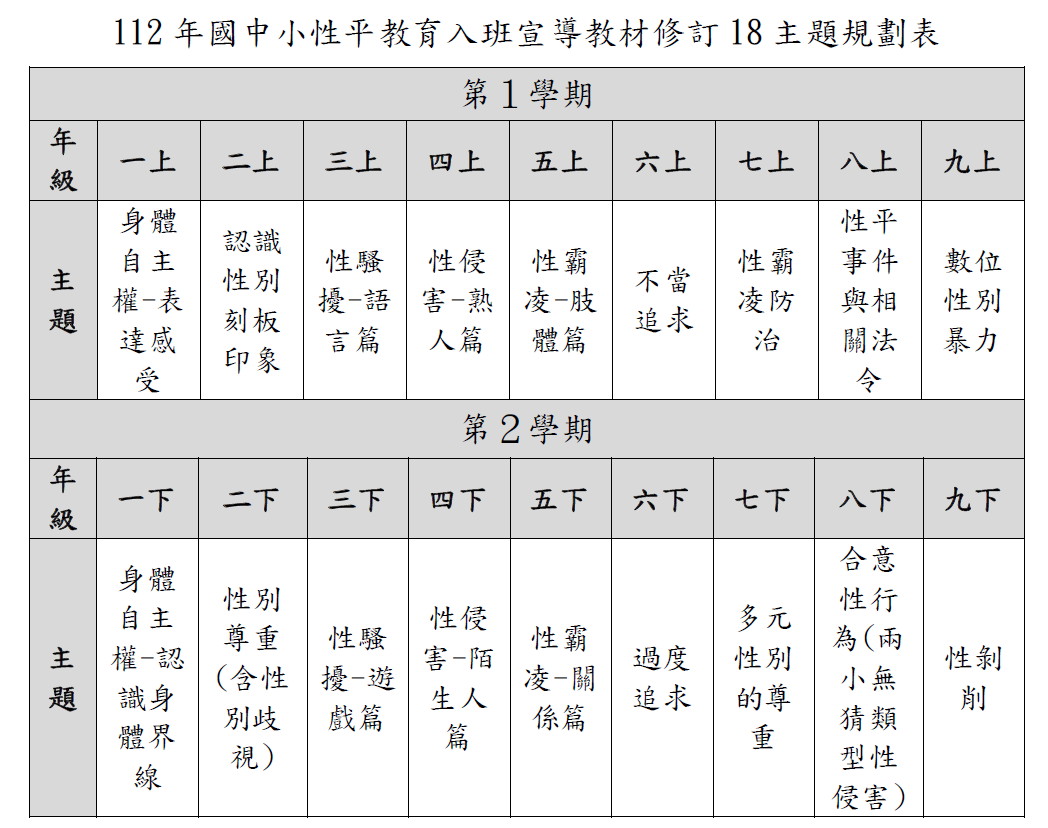 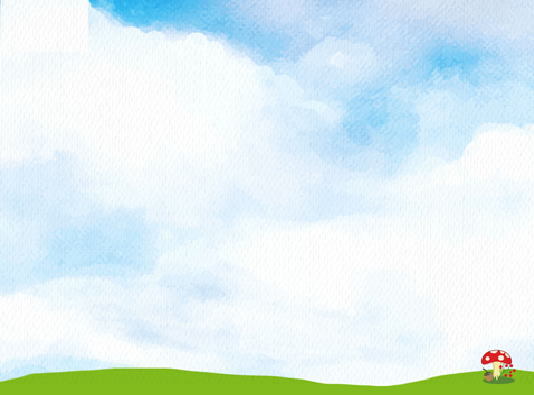 主題規劃
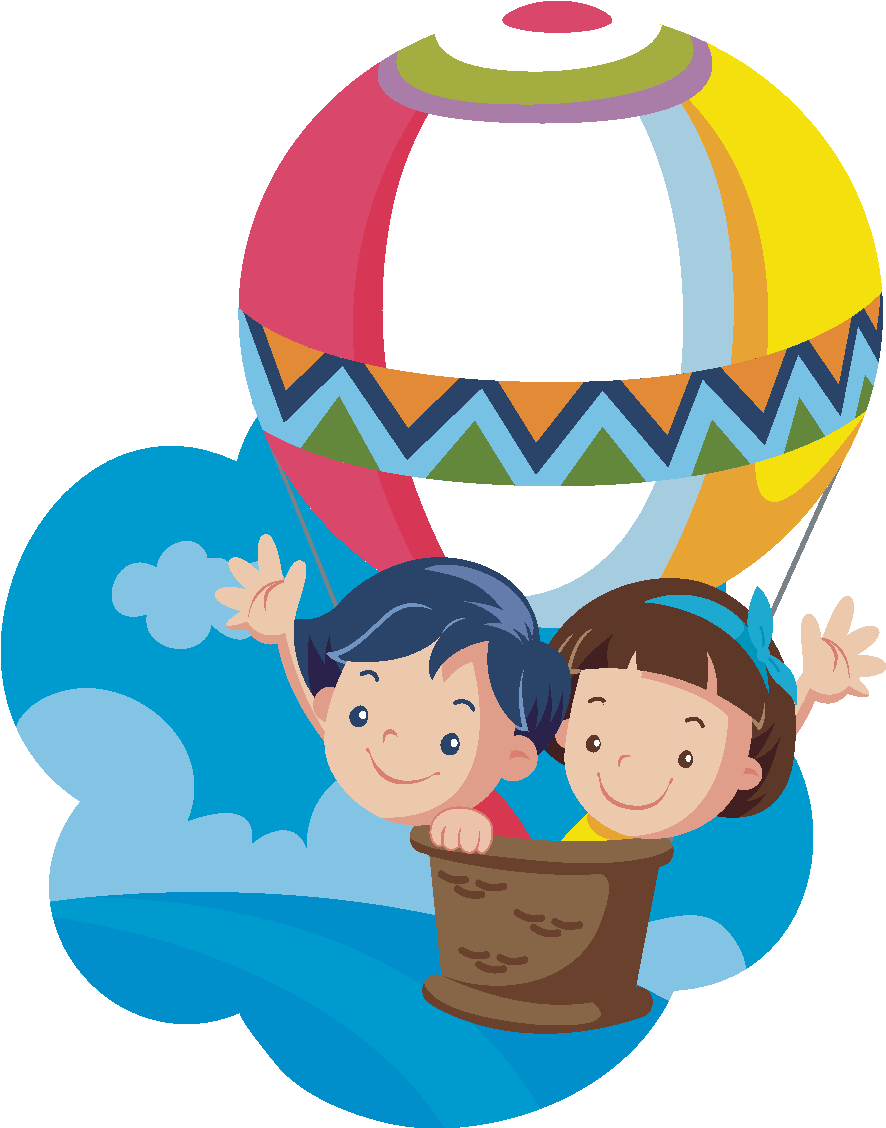 主題規劃
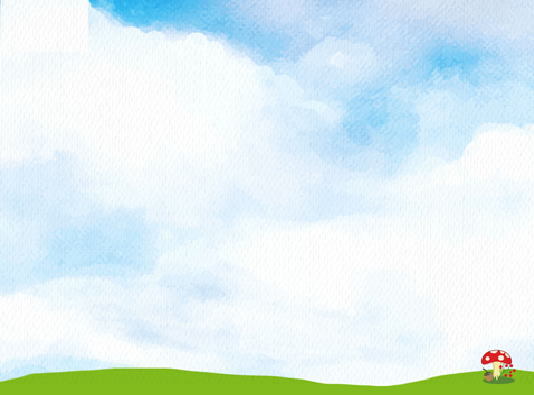 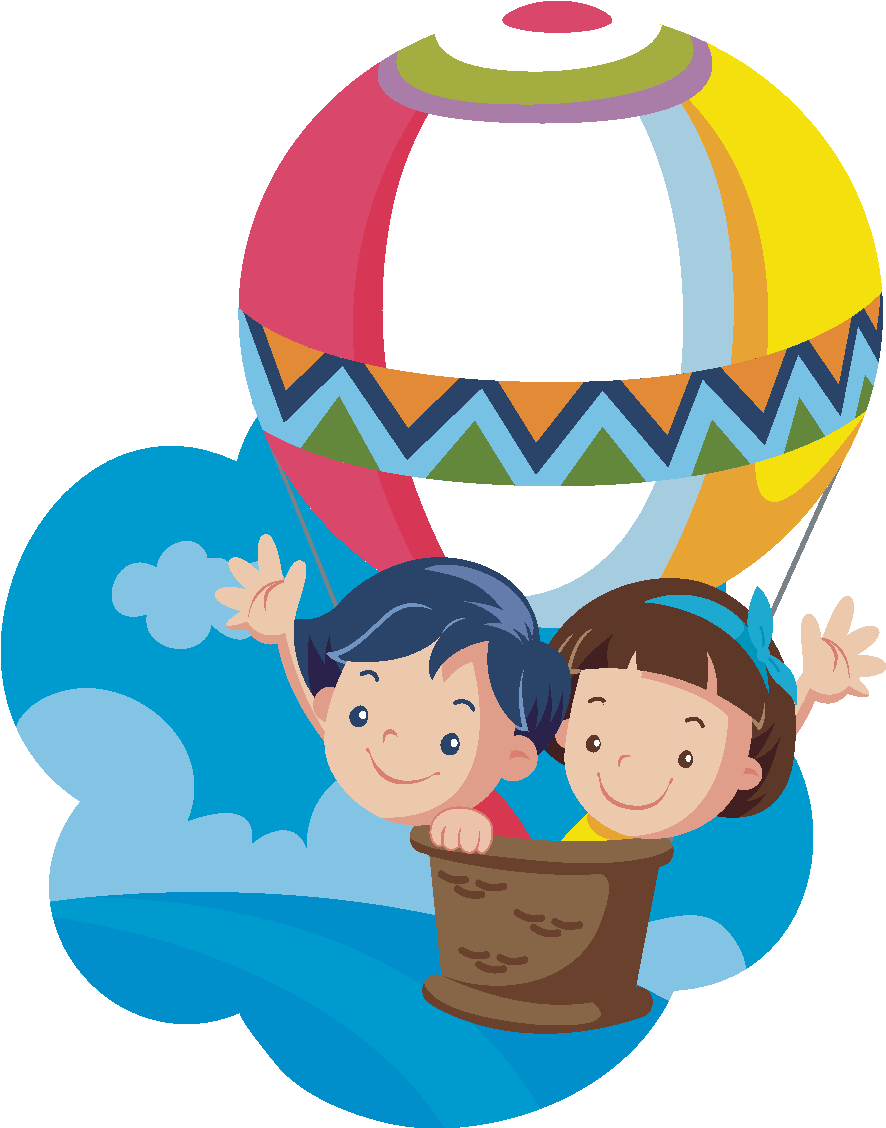 教材內容
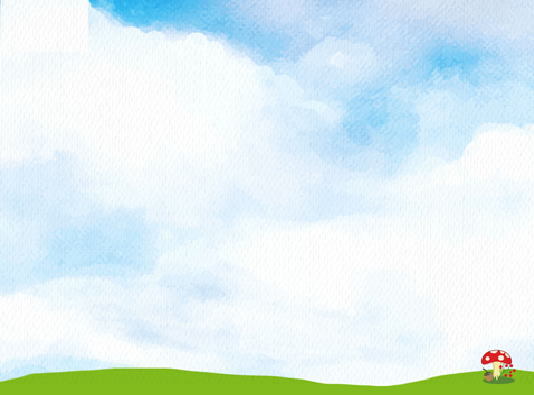 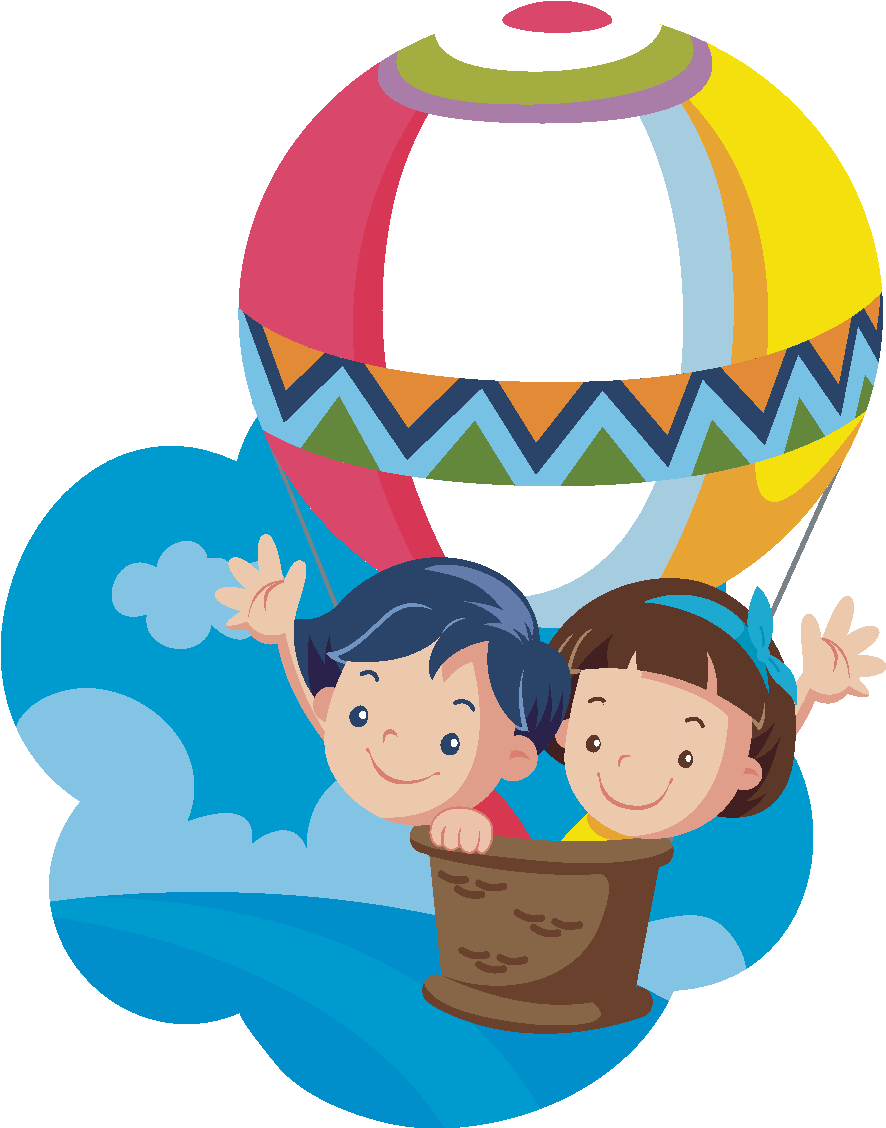 宣講期程
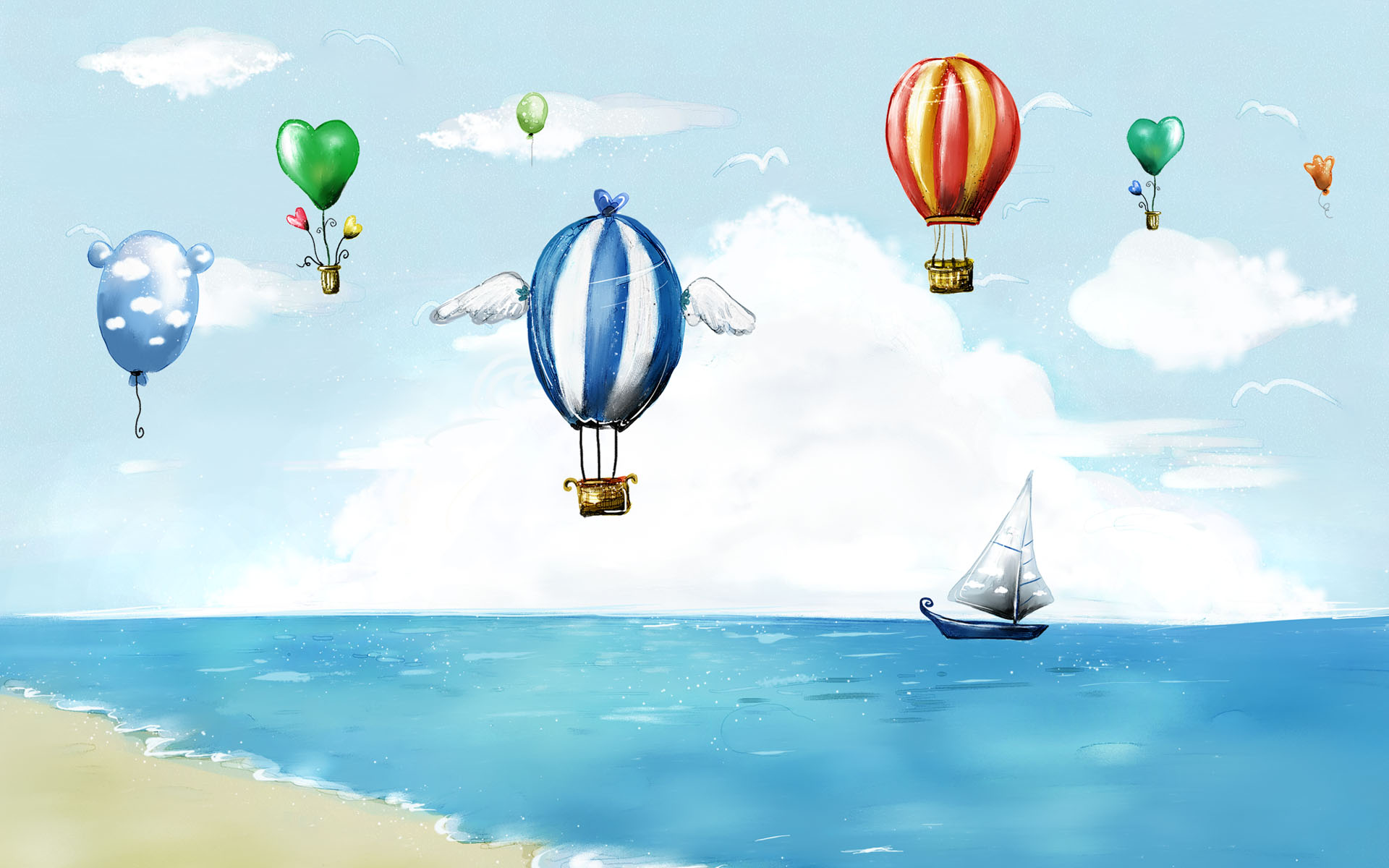 教材說明
1.每個年段都有兩個檔案，
分別是：課堂宣導檔案、回饋單

2.煩請各年段導師自行列印回饋單

3.建議可拍照
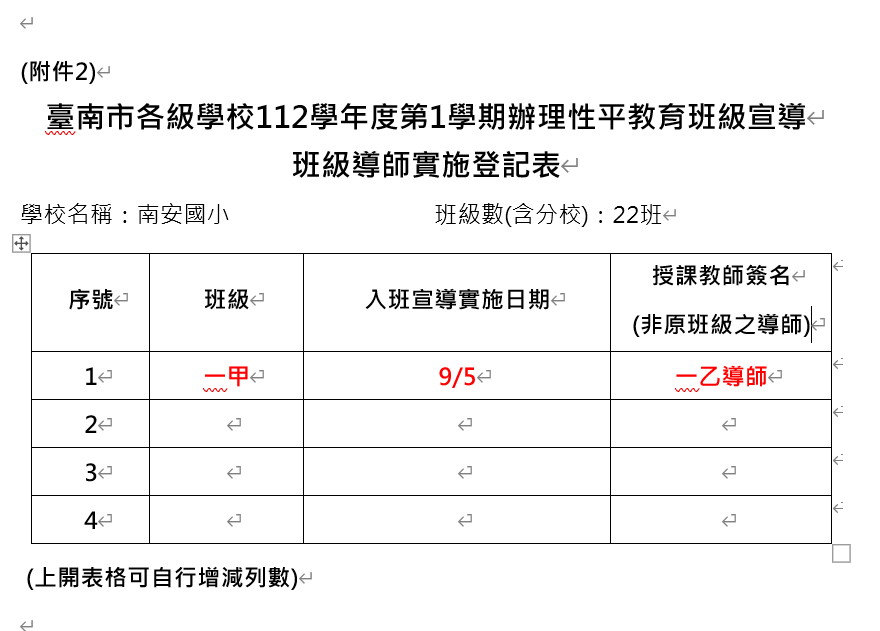 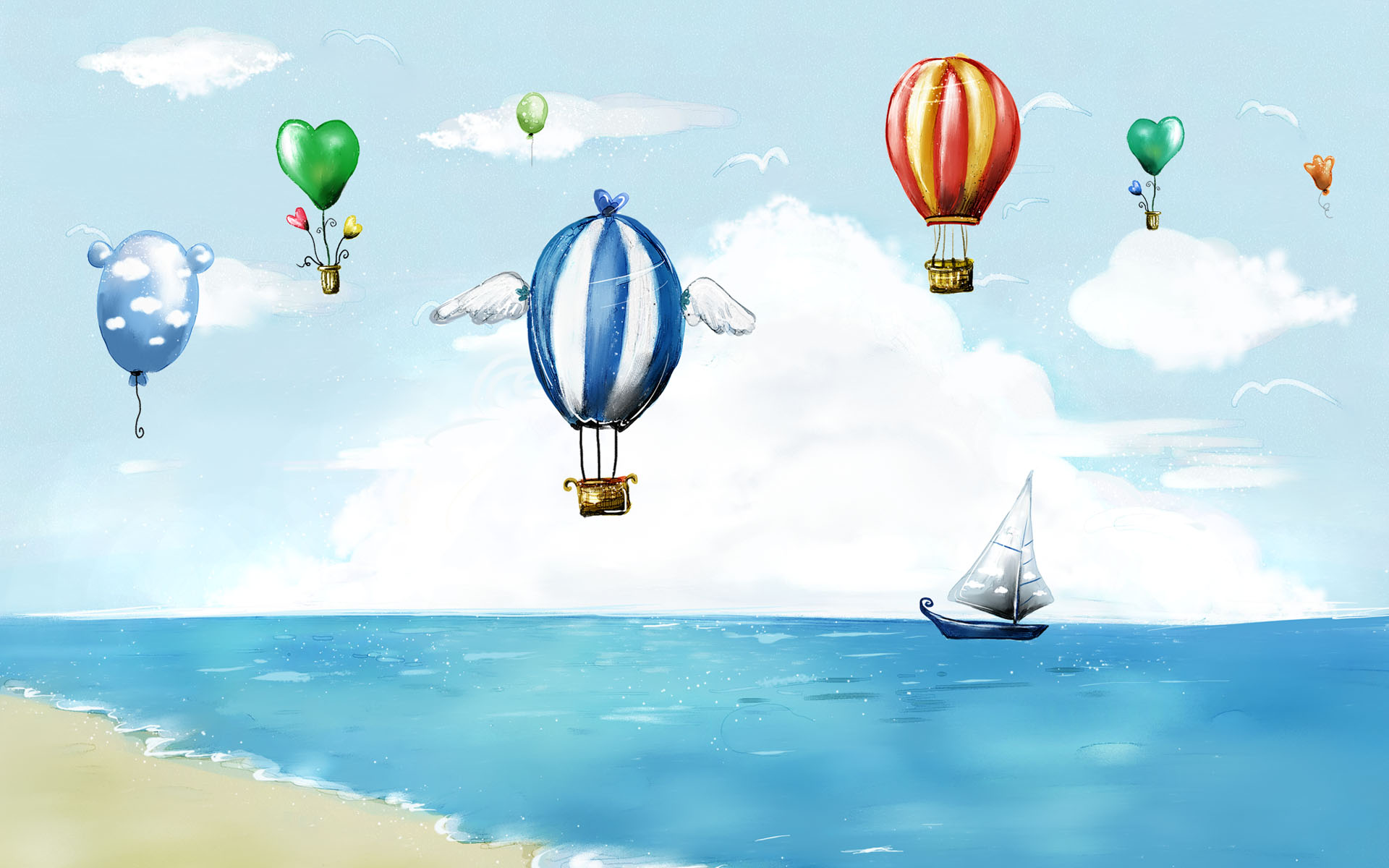 小團體輔導說明
招募對象為高年級，於  3月05日 起，時間每週二 的  10:30至  12:00 地點 3樓圖書室 進行活動
諮商心理師-王詠蕎及陳名揚輔導老師，所帶領之 情緒探索 團體
家長同意書於2/29前，交回輔導室。
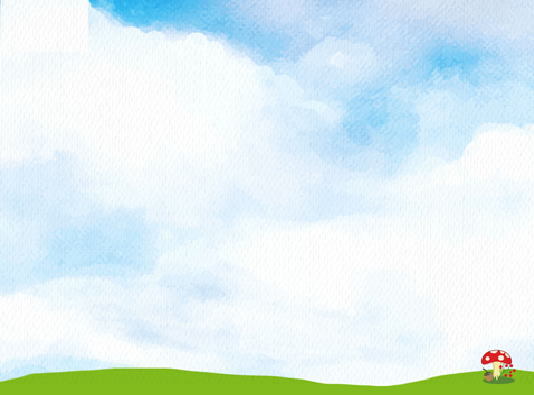 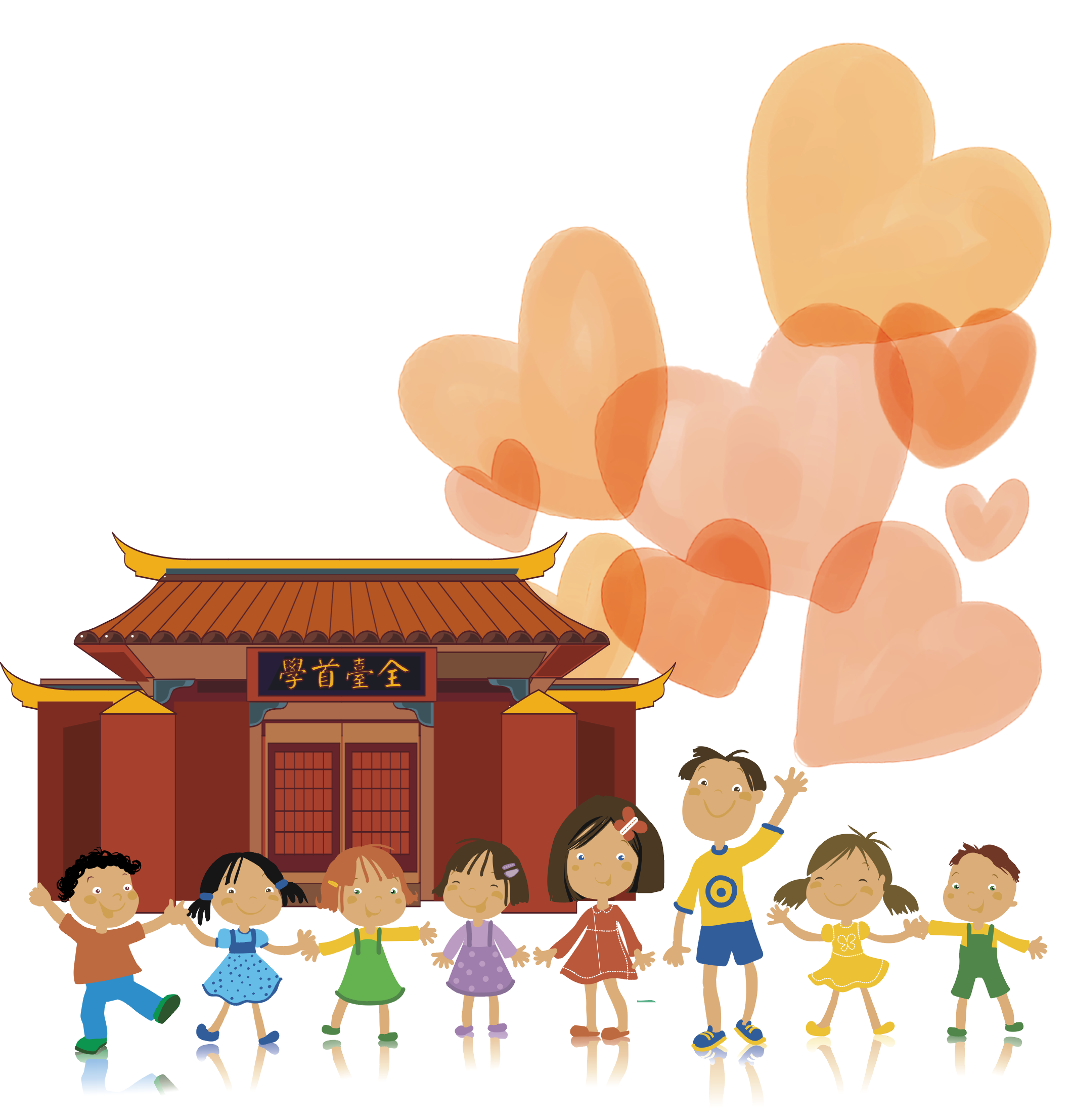 感謝聆聽